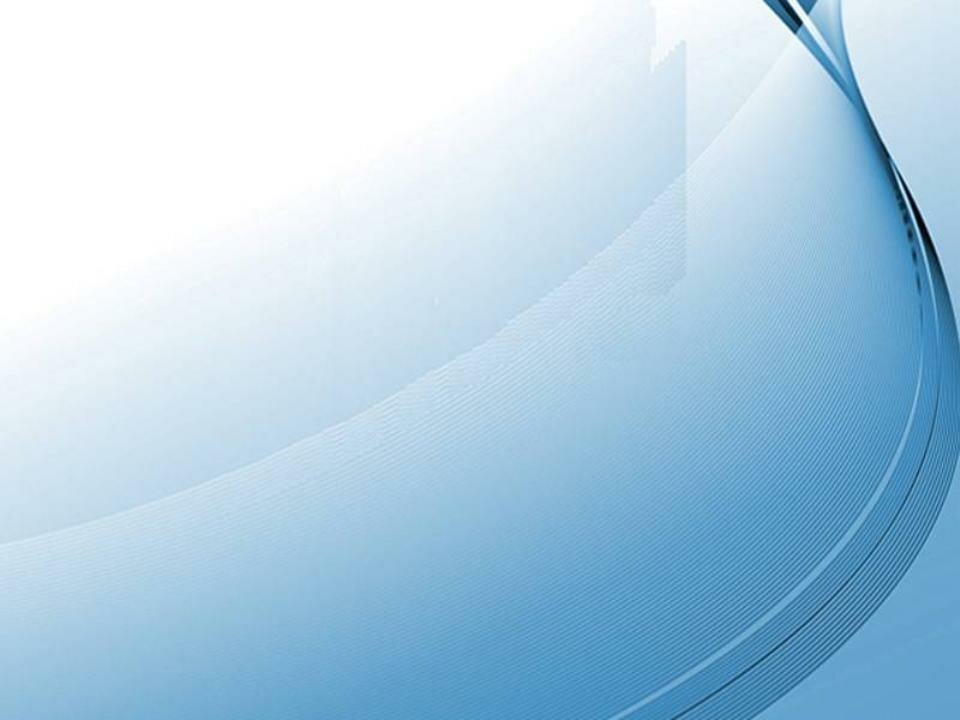 МКУК «Крыловская МБ» методико – библиографический отдел



                               
                                «Мы выбираем жизнь» 



                                            Методические рекомендации по 
      
                                        профилактике наркомании 






ст. Крыловская
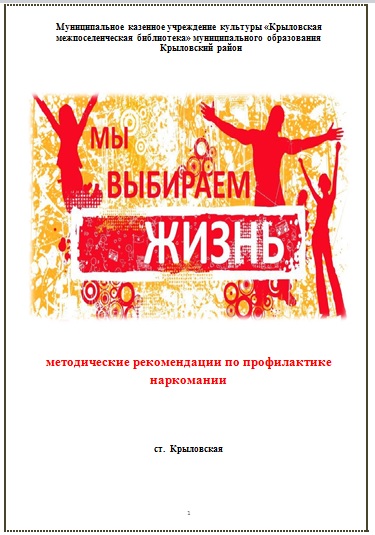